Test en Resultaat kaartenOm aannames te valideren en uit de resultaten acties te halen
Ad Bresser
StartupInc
Ad.Bresser@StartupInc.nl
7 oktober 2016
1
Test kaart
Resultaat kaart
Resultaat kaart
Deadline
Naam van de  test
Naam van de  test
Naam van de  test
Deadline
Deadline
Duur
Toegewezen aan
Toegewezen aan
Toegewezen aan
Stap 1: Hypothese
Stap 1: Hypothese
Stap 1: Hypothese
Wij geloven dat
Wij geloofden dat
Wij geloofden dat
Belang
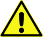 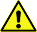 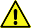 Stap 2: Test
Stap 2: Observatie
Stap 2: Observatie
Als controle gaan we
Wij zien
Wij zien
Data oké?
Data oké?
Data oké?
Test kosten
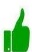 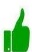 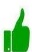 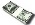 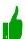 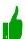 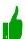 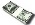 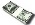 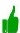 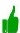 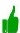 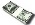 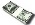 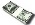 Stap 3: Geleerde en inzichten
Stap 3: Geleerde en inzichten
Stap 3: Meten
Daaruit hebben we geleerd
Daaruit hebben we geleerd
En we meten
Actie nodig
Actie nodig
Benodigde tijd:
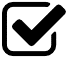 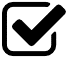 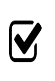 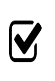 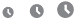 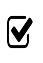 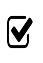 Stap 4: Beslissing en acties
Stap 4: Beslissing en acties
Stap 4: Criteria
Daarom gaan we
Daarom gaan we
Het klopt als
7 oktober 2016
2